餘暇班
2024/2025學年（正規教育－日間中學）
3
1
科普類 
STEM趣味班
機器人探索
創新發明班
2
語言類
旅遊英語  
睇電影學英文
聽歌學英文
話劇班
普通話
體育類
乒乓球   籃球
扯玲       武術
花式跳繩
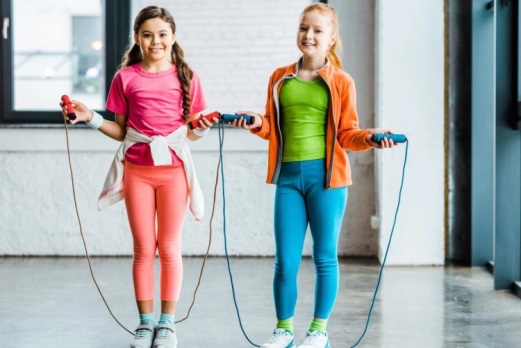 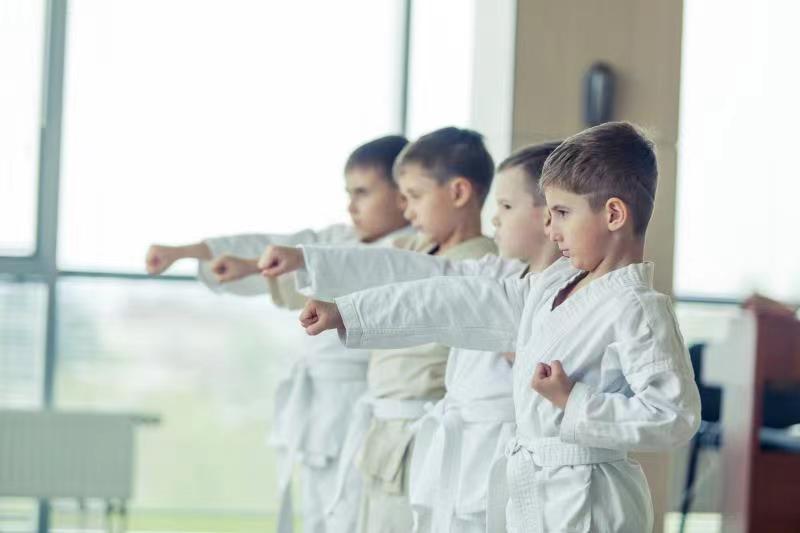 4
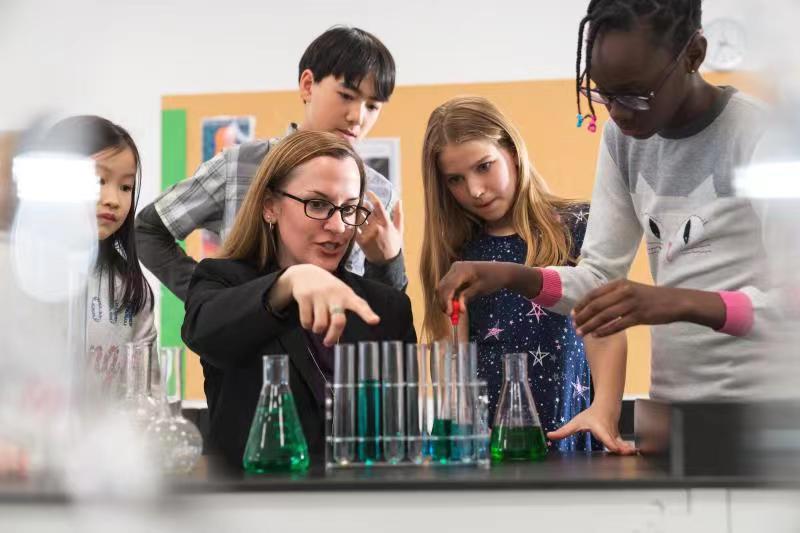 6
5
藝術類
掃描基礎班
水彩基礎班
禪曉畫基礎班
國畫花鳥初班
數理類
數學興趣班
生活趣味化學
趣味物理實驗
其他
義工基礎培訓
司儀培訓班
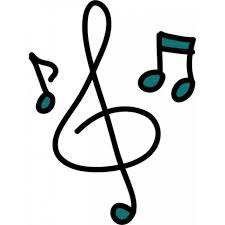 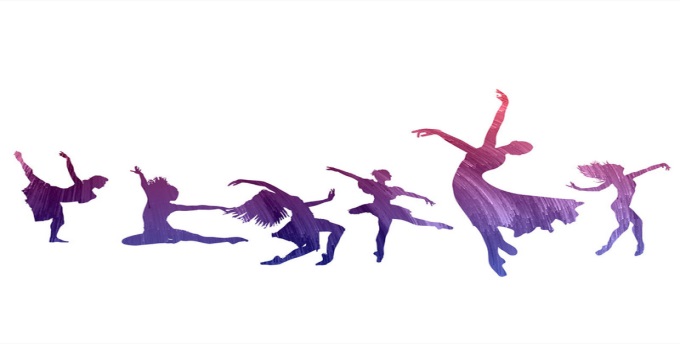